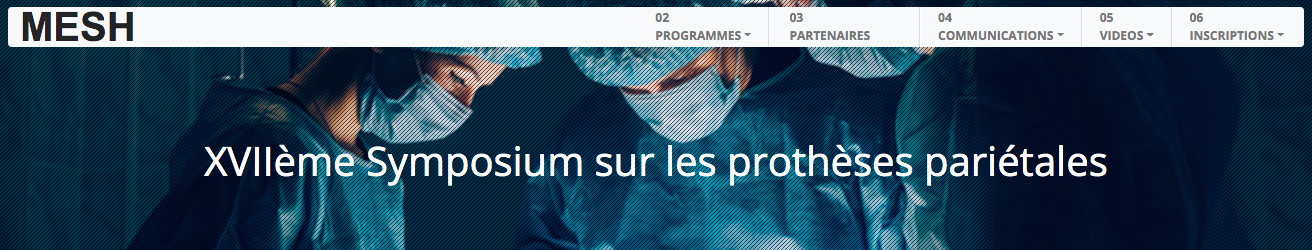 Le coût de la robotique
Facteur limitant en chirurgie pariétale

Jean-Pierre COSSA 

www.chirurgie-hernie-paris.com

3 décembre 2021
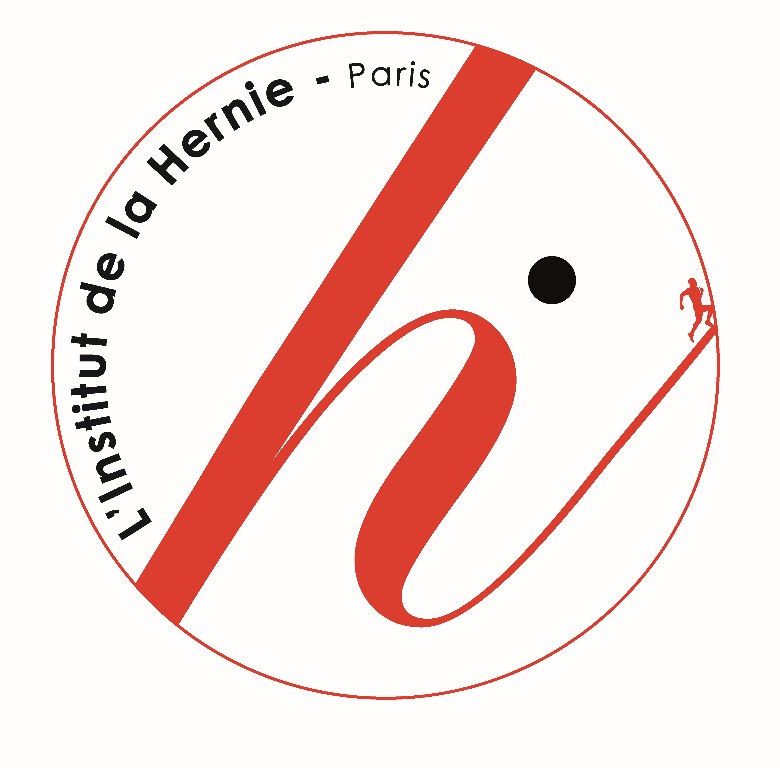 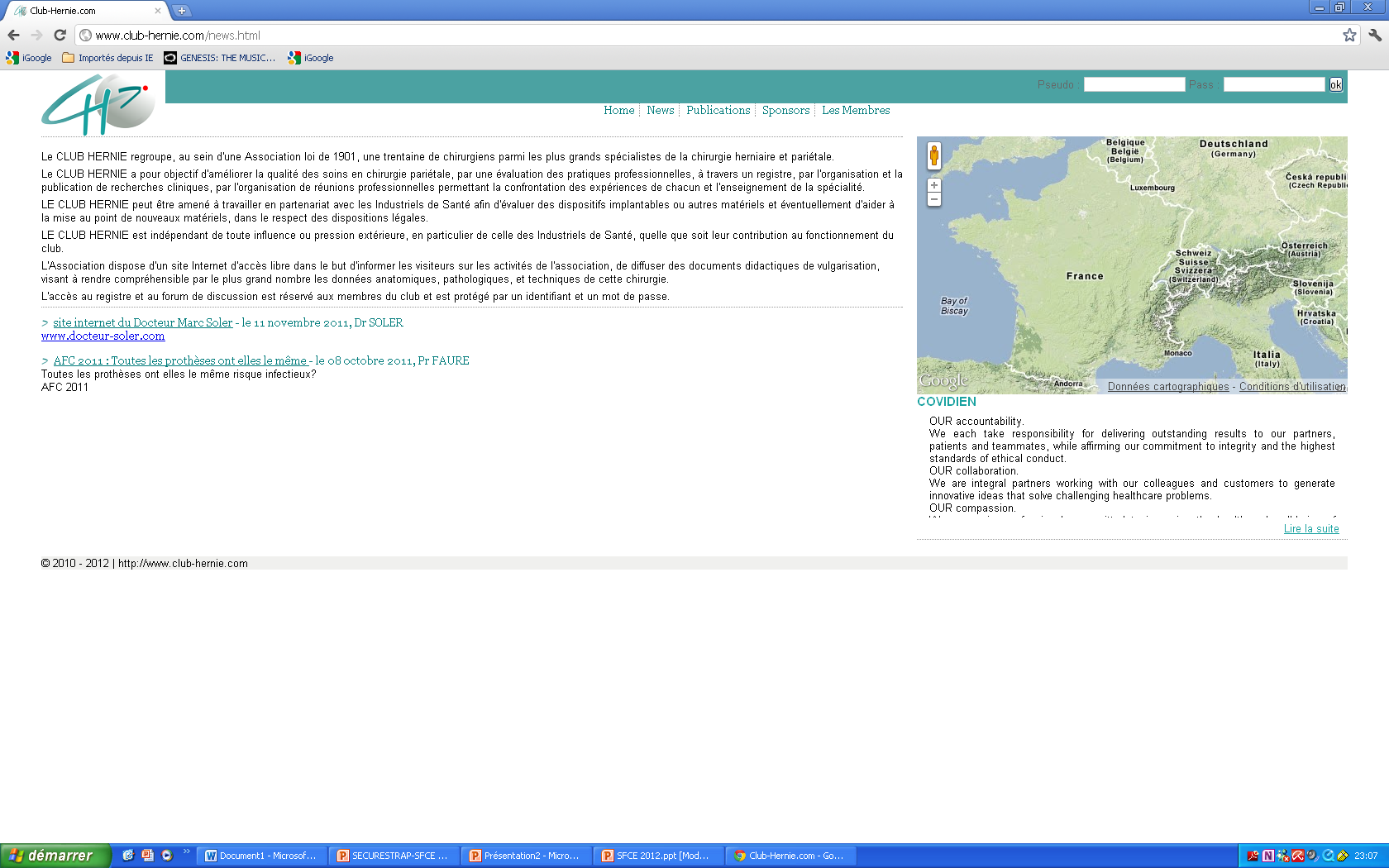 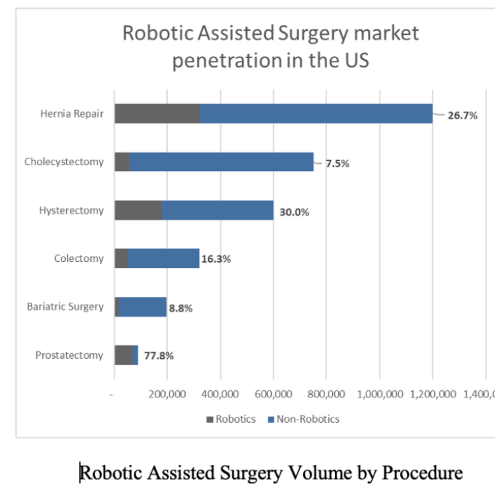 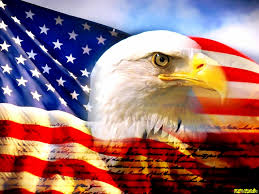 [Speaker Notes: Alors que la chirurgie robotique s’est initialement développée pour la réalisation d’interventions chirurgicales complexes, comme la prostatectomie radicale, il est remarquable que l’intervention utilisant l’assistance robotique la plus réalisée aux USA en 2020 soit la cure de hernie inguinale. Ainsi, en 2018, 29% des hernies inguinales étaient opérées en chirurgie robotique aux USA[1], 18% en laparoscopie et 53% en chirurgie ouverte. 
Les frais d’acquisition et de maintenance annuelle rapportés dans la littérature par des équipes américaines varient respectivement de 0,5 à 2,5 Millions$ et de 80.000$ à 190.000$ par plateforme robotique[52, 53]. Il faut y ajouter comme frais fixes ceux de la formation du personnel accrédité et ceux de la gestion du planning d’occupation d’une salle d’opération dédiée, dans un contexte d’une utilisation souvent multidisciplinaire dans les établissements de soins français.]
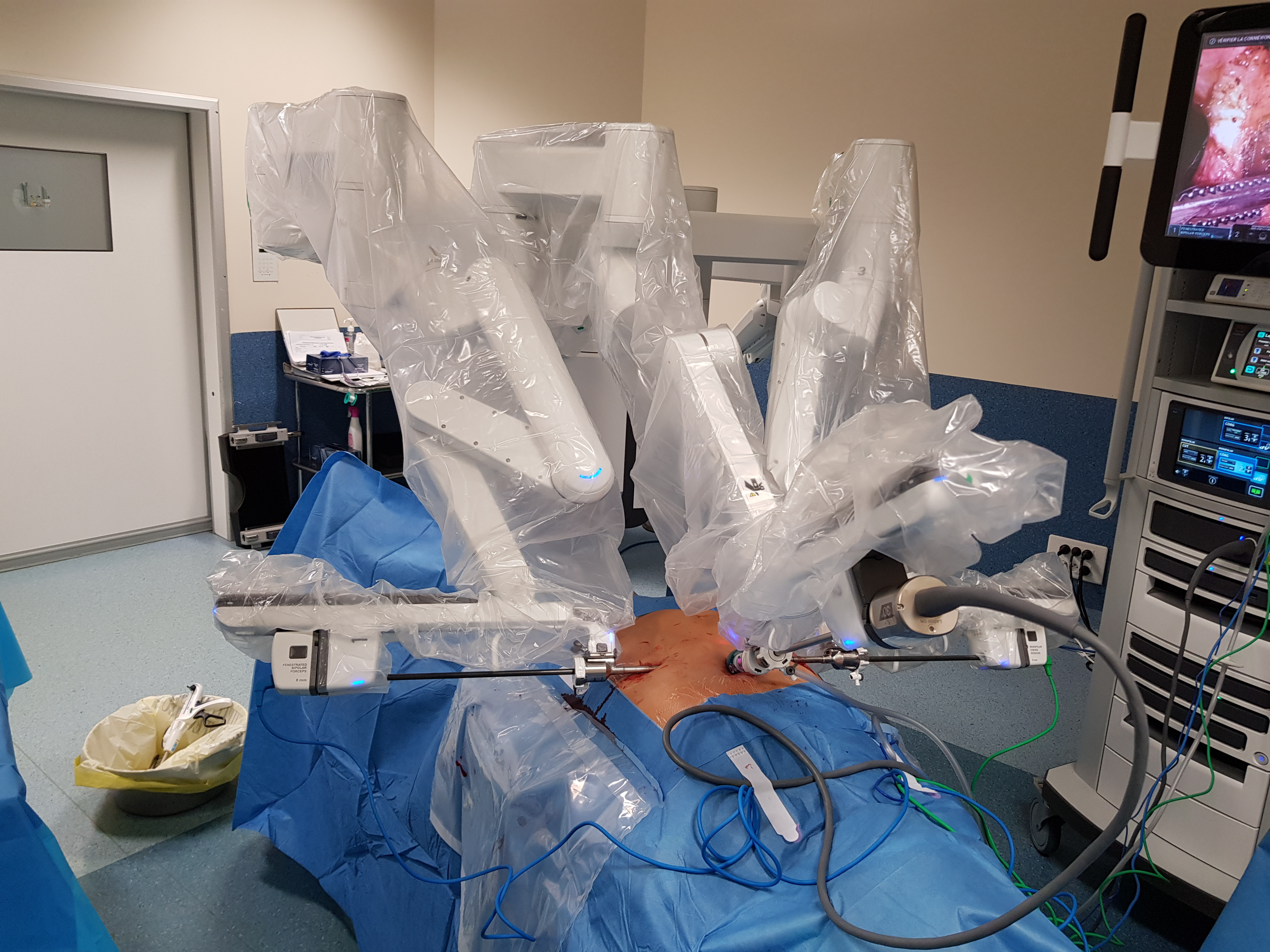 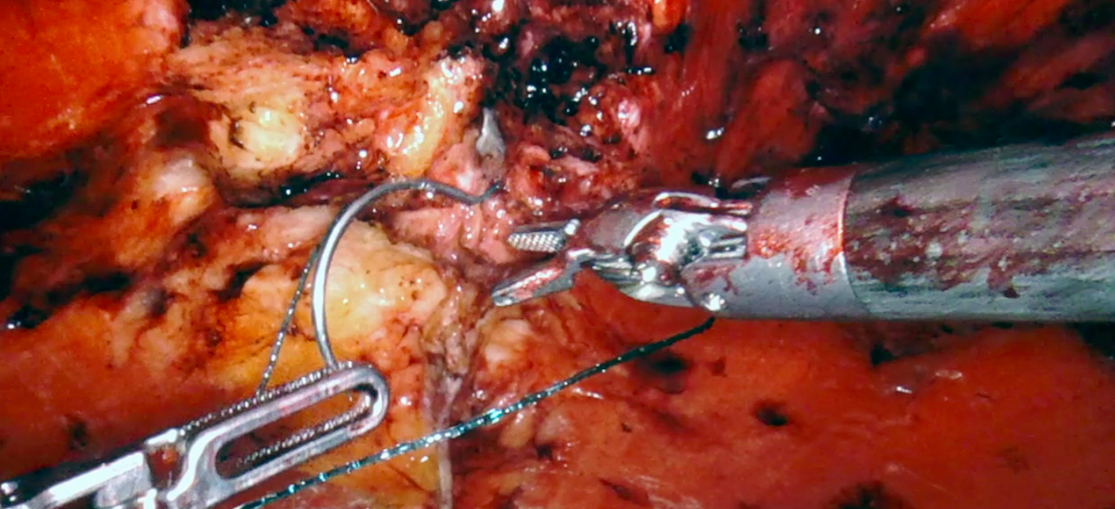 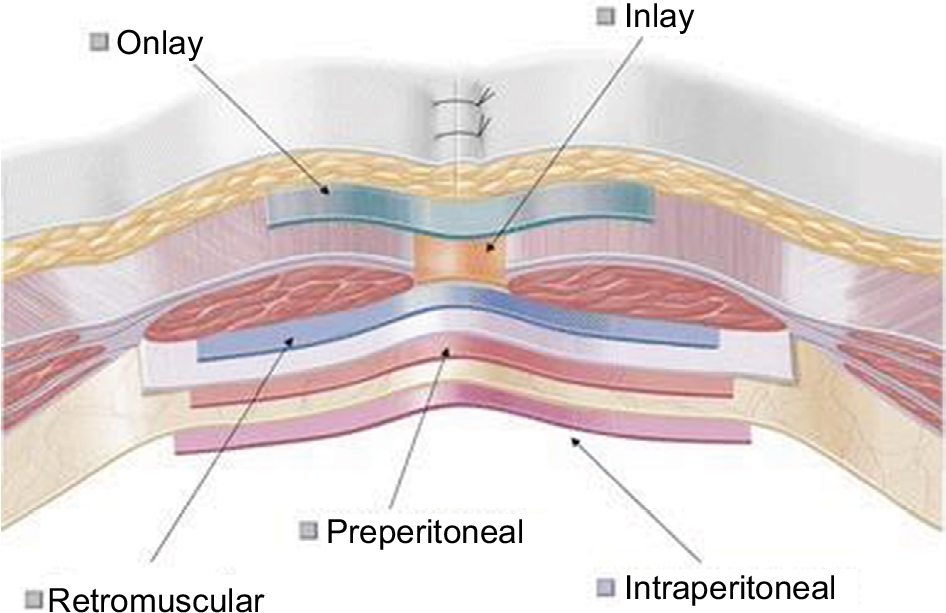 Quelles dépenses?
Investissement du robot
Formation du personnel dédié
Occupation du planning d’accès


Champage spécifique:          52 € x 3  =  156 €
Un mandrin (trocarts restérilisables) =    25 € 
Trois instruments:  320 € + 2 x 220 € =  760 €

Coelioscopie standart (champage, trocarts, instruments)= 92 €
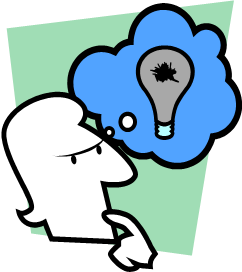 941 €
[Speaker Notes: Stimulé par cet investissement qu’il va devoir affronter, chaque gestionnaire d’établissement face à une activité de chirurgie pariétale importante en volume va regarder à la loupe le coût direct en matériel par procédure : celui-ci, pour une procédure de chirurgie pariétale simple, est avec le recours au robot multiplié par 10 (941€ vs 92€, tableau III).]
Ambulatoire
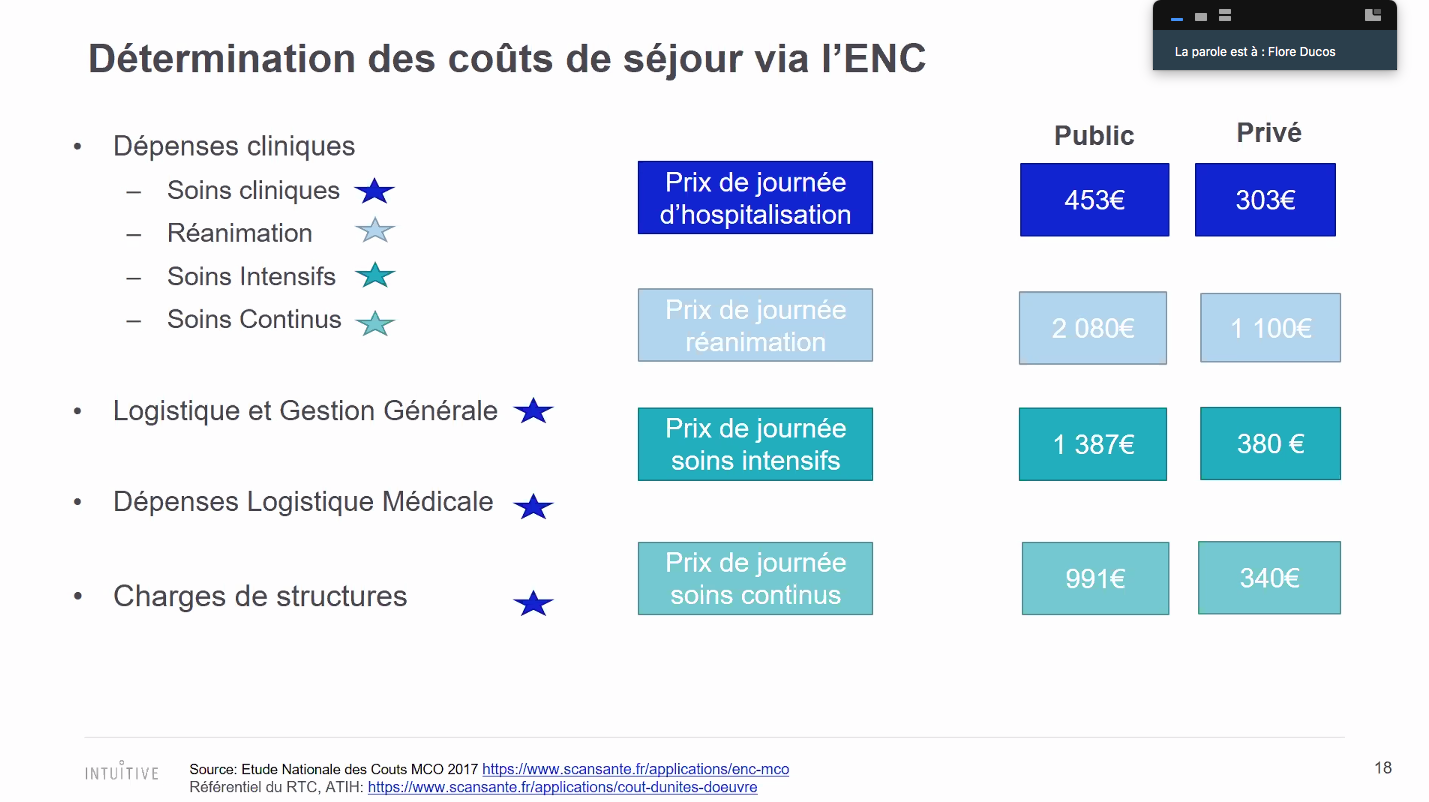 Consommable paroi spécifique
Prothèse paroi simple VTX1515 / VTX 2020: 80 € / 130 €
Pas d’agrafage: 0 €
TOTAL Robot paroi pré-péritonéale: 

Prothèse biface SYM1510F / SYM 2015F: 263 € / 427 €
Agrafage SECURESTRAP: 219 € (x2…)
TOTAL Coelio paroi intra-péritonéale: 482 € / 865 €


Coût  du consommable spécifique : 6-7 fois moins cher
                                                           
(Prothèse pré-péritonéale 4DVENT1515 / 4DVENT2025 150 € / 324 €)
80 € / 130 €
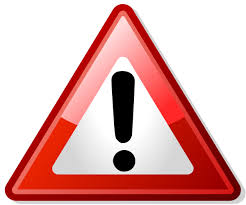 [Speaker Notes: Mais il va en revanche constater une réduction concomitante du coût du consommable spécifique (prothèse et matériel de fixation), divisé par 6 ou 7 si la technique IPOM est délaissée au profit d’une technique rétro-musculaire, grâce à l’abandon des prothèses bi-faces et des agrafeuses (Tableau IV).]
Consommable x 46 procédures
Prothèse biface SYM1510F: 263 € / 427 € x 46
Agrafage SECURESTRAP: 219 € (x2…) x 46
TOTAL Coelio paroi intra-péritonéale: 22 172 € / 39 790 € 

Prothèse paroi simple VTX1515 / VTX 2020: 80 € / 130 € x 46
Pas d’agrafage: 0 €
TOTAL Robot paroi pré-péritonéale: 3680 € / 5980 €

Différentiel=ECONOMIE: 19 032 € / 33 800 €
Total sur une année (46 procédures)
Surcoût robot sur une année: différence 48 116 € - 35 213 € = 12 903 €
Surcoût robot par procédure: division 12 903 € / 46 = 280,5 €
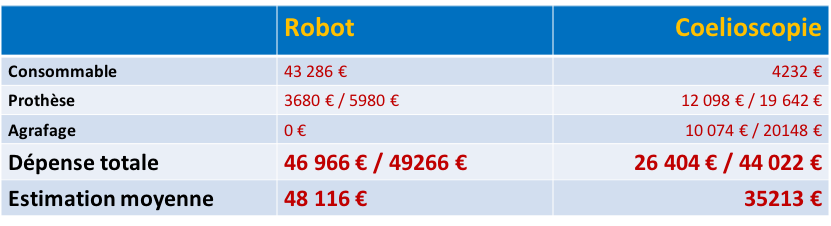 Activité robot sur une année (03/19-03/20)
161
Coût à la procédure: Prostatectomie robot
Nombre de procedures 

Thyroide : 78
Prostate : 37
Paroi : 46

Total : 161
5 915€
TOTAL                              Idem sans les hernies / Total procedures : 115
[Speaker Notes: Bien sûr, il devra aussi concevoir ce développement avec une démarche de comptabilité analytique lui permettant d’analyser l’économie indirecte sur les coûts d’amortissement annuel d’une plateforme robotique dont l’utilisation multi-disciplinaire, optimisée par cette expansion d’activité, accroît la rentabilité.]
Coût à la procédure: intégration de la paroi
+748 €
5 915 €
DMS
5 167 €
Instruments
1 703 €
Capital
1 703 €
Maintenance
1 596 €
1 596 €
1 453 €
Impact de l’activité de la 
chirurgie de la paroi sur 
les coûts fixes
1 038 €
1 163 €
Avec les hernies
Idem sans les hernies
Coût du temps d’occupation de salle
(Annales Françaises d’Anesthésie et de Réanimation Volume 33, Supplément 2, September 2014)
Estimation validée: 10,80€ / minute

18 premières procédures sans suture
Durée moyenne: 119,4 mn (81-171)
Coût moyen: 1289,52 €

13 procédures suivantes avec suture
Durée moyenne: 153 mn (66-222)
Coût moyen: 1652,40 €

Augmentation du temps opératoire
+ 33,6 mn = + 362,88 € (28,4%)
31 patients / 2h-2h30 / learning curve
[Speaker Notes: Tout en acceptant une augmentation du temps d’occupation de salle inévitable en début d’expérience[7, 26], l’accompagnement d’une activité de chirurgie pariétale robotique débutant au sein d’un établissement doit également encourager une nécessaire courbe d’apprentissage de l’équipe chirurgicale. En laissant un espace de progression dans le niveau de difficulté technique des procédures, le gestionnaire d’établissement investit ainsi sur l’avenir. Une équipe mise en confiance va utiliser son expertise acquise à partir de réparations simples pour aborder des réparations de plus en plus complexes aux GHS moins ingrats (Tableau V) :]
Satisfaction après VTEP-ROBOT assistée
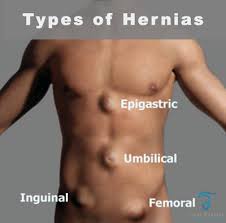 CHIRURGIEN

Précision de dissection
Ergonomie de suture
Reproductibilité technique
PATIENT

	Confort post-opératoire
	Fiabilité pariétale
	Sécurité viscérale
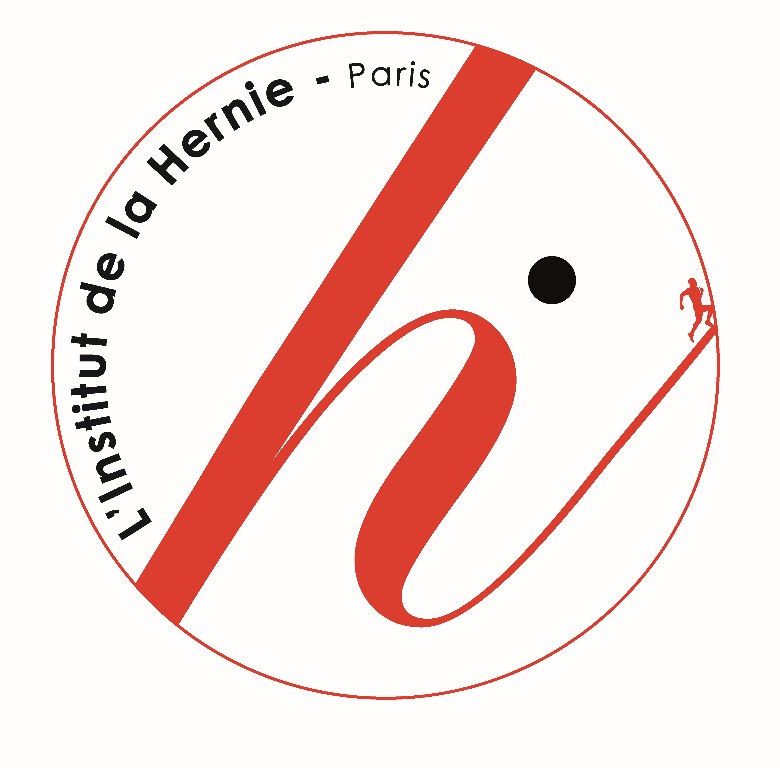 Perspectives immédiates
Hernies antérieures 
GHM niveau 1 06C25
 	915,96 €

Eventrations
GHM niveau 1 06C24
	1483,67 € 
	(+ 568 € / + 62%)
Points SIGAPS
Publications
Enseignement
Notoriété

Grants INTUITIVE
Groupe de recherche
Etude LOVERS
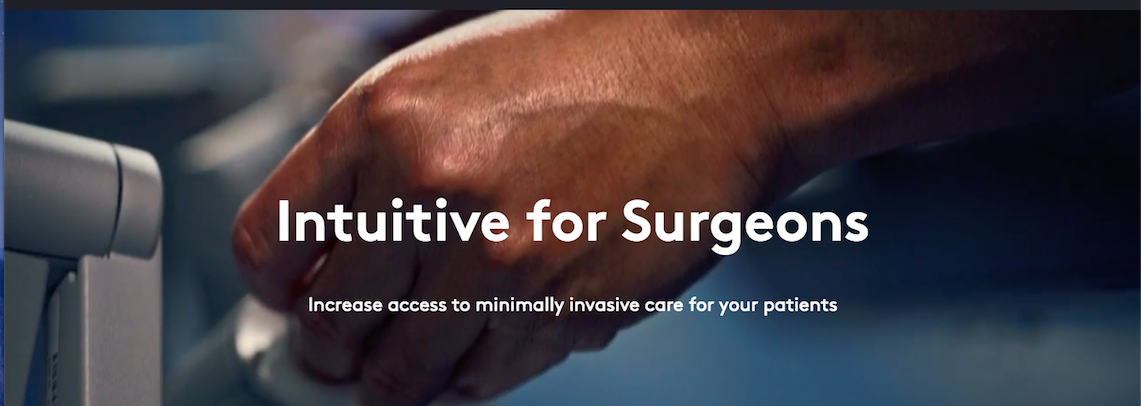 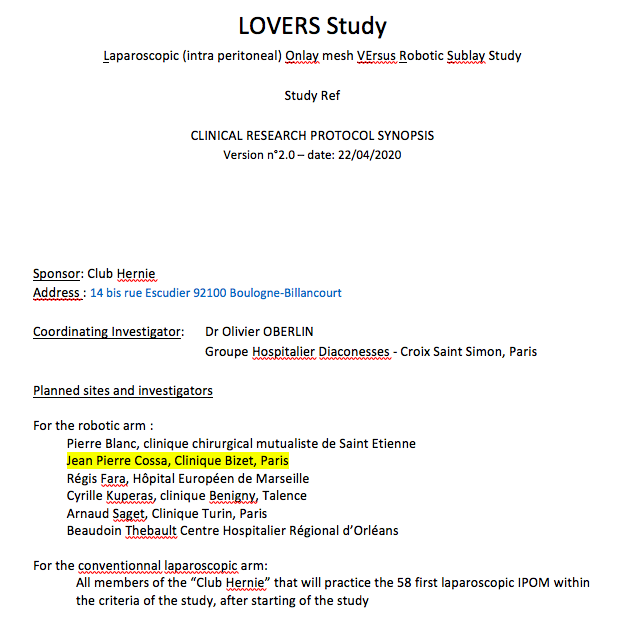 Study Ref
CLINICAL RESEARCH PROTOCOL SYNOPSIS
Version n°1.0 – date : 5/01/2020
Sponsor: Club Hernie
Address : 14 bis rue Escudier 92100 Boulogne-Billancourt

Coordinating Investigator: Dr Olivier OBERLIN
Hôpital Croix Saint Simon, Paris
Planned sites and investigators
Protocol Synopsis
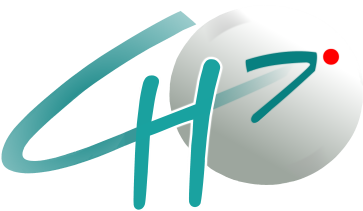 [Speaker Notes: Il n’en demeure pas moins que le lancement d’une activité de chirurgie robotique pariétale en France est aujourd’hui freiné par des raisons bien plus économiques que médicales. Son développement nécessite obligatoirement de la part de nos tutelles une mise à niveau rapide de la nomenclature, avec l’adoption d’une cotation spécifique revalorisée permettant de faire face aux contraintes financières de ce nouvel outil. A cette fin, les chirurgiens pariétalistes doivent absolument produire de solides études cliniques qui, seules, permettront d’obtenir la reconnaissance de cette chirurgie d’excellence, en objectivant un progrès réel pour les patients. L’avènement de la jeune Société de Chirurgie Pariétale Française et son registre (Club Hernie) de plus en plus performant seront sûrement des acteurs de poids dans cette démarche[54].]
The primary endpoint will be the evaluation of day 1 pain using the NRS-11 pain score
 
The secondary endpoints will be:
Operative time defined as time from skin incision to skin closure
Post-operative complications rate according to the Clavien Dindo classification. Complications will be recorded during a period of 30 days post-operatively
Post-operative QoL and PROMs measured with the datas collected onto the registry at every clinical evaluation
Recurrence rate defined as a need for reoperation or clinical recurrence
80 R-RM patients have already been enrolled in the “Club Hernie” prospective database. Investigators have conducted a pilot retrospective study to determine the expected variance of the primary endpoint (NRS-11). 
Using those data, NRS-11 at day 1 in the R-RM group is expected to be 3.6 and standard deviation 2.3. Based on the analysis of available L-IPOM literature (NRS-11 at day 1 equal to 4.8), we expect a 30% improvement using the R-RM approach. 
Consequently, the number of patients to include in each arm to detect a 1.2 units difference with a 80% power using a two-sided test and a 0.05 significance level is 58.
 
The sample size has been calculated using the ‘pwr’ package in R version 3.3.2
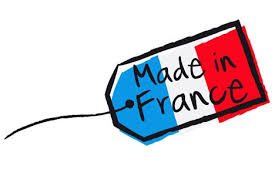 Satisfaction après VTEP-ROBOT assistée
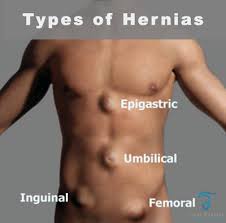 CHIRURGIEN

Précision de dissection
Ergonomie de suture
Reproductibilité technique
PATIENT

	Confort post-opératoire
	Fiabilité pariétale
	Sécurité viscérale
DIRECTION
Rentabilité
Innovation
Image
Obligation d’une étude de coût analytique
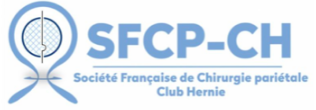 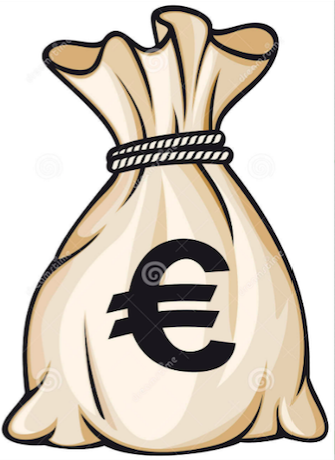 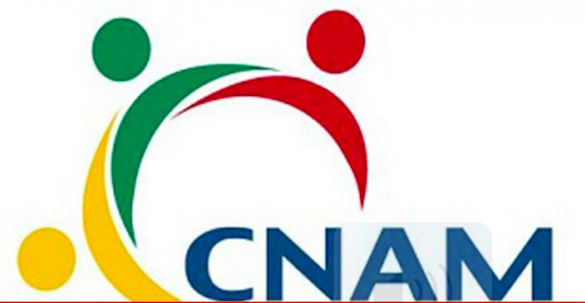 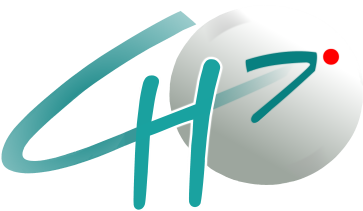